Estimating Populations
Why do we want to estimate populations?
Benefits of Population Estimates
Imagine that you want to know the impact humans have on penguins. You hypothesize that human activity has lead to decreased penguin population size. How do you test your hypothesis? 

Because it isn’t always possible to count every single organism in the world to find the population size, we use estimates. Not only is it easier, it’s also much faster!
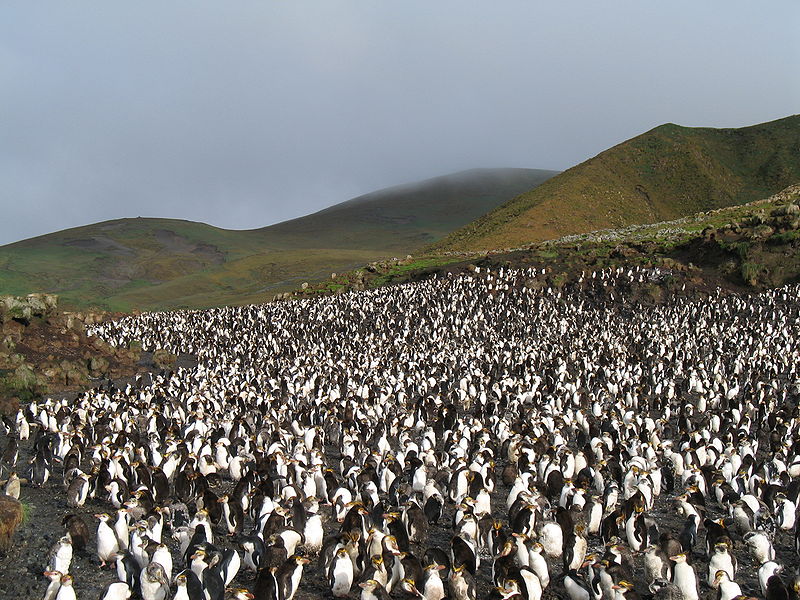 What is a population estimate?
Population Estimates
A population estimate usually involves a confidence interval or a range in which we believe the true or real population will fall within. 

Confidence intervals are usually set at 95% or higher
This means, we expect 95% of the time or 95 times out of 100 that the true population will fall within our range

Example: If the confidence interval is 50-60 individuals, we expect the true population of individuals to be somewhere within that range such as 52.
Frequency
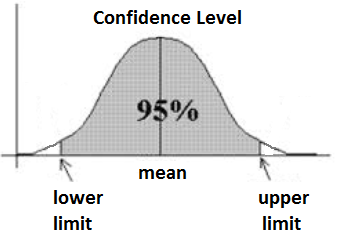 Confidence Interval
A confidence interval is usually expressed as the mean or average ± the error. 

For example: If the average population size based on all of the samples is 50 plants. We can then calculate the standard deviation or standard error, which shows how spread out the samples are.  Let’s say the error is + or – five plants.

Then, our confidence interval = 50 ±5 plants

Or a range of 45 to 55 plants.

Therefore, 95% of the time, we expect the actual, true number of plants in the population to be somewhere within our population estimate of 45 to 55 plants.
Sampling
In order to calculate a confidence interval to estimate the population size, we need to sample the population many times. 

A sample is a subset of the population. 

When sampling, it is very important, that the sample is taken randomly so that it is representative of the whole population.
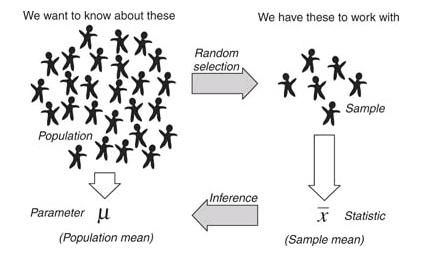 There are many ways to capture or survey organisms…
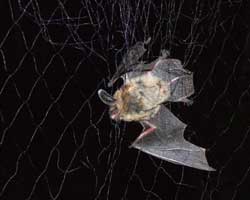 Seining
(fish & large aquatic organisms)
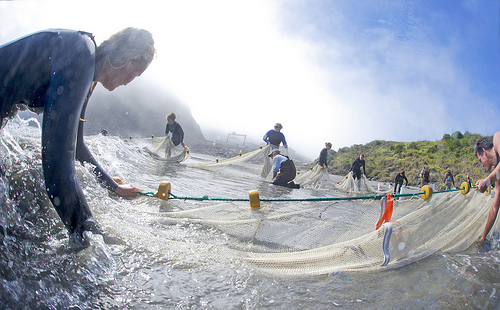 Mist Nets
(bats & birds)
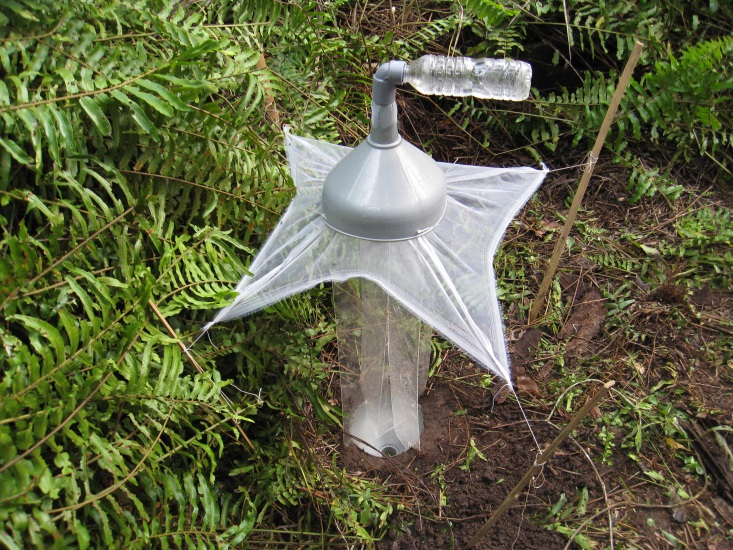 Trapping
(insects, mammals.)
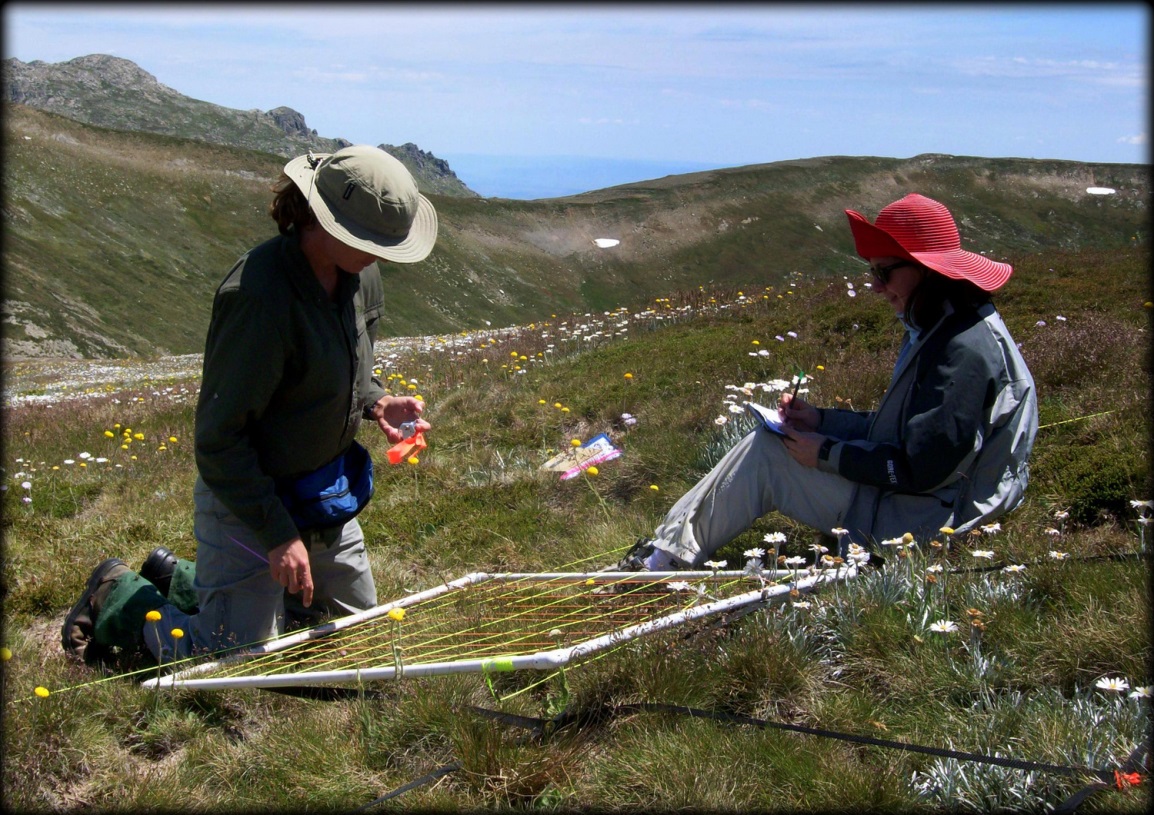 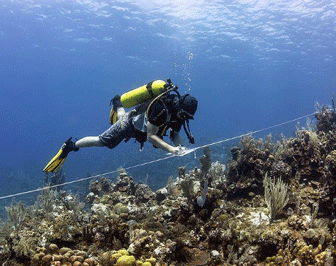 Transect
(plants, sessile organisms)
Quadrat
(plants & slow moving animals)
Dip Net
(aquatic macroinvertebrates & larger aquatic organisms)
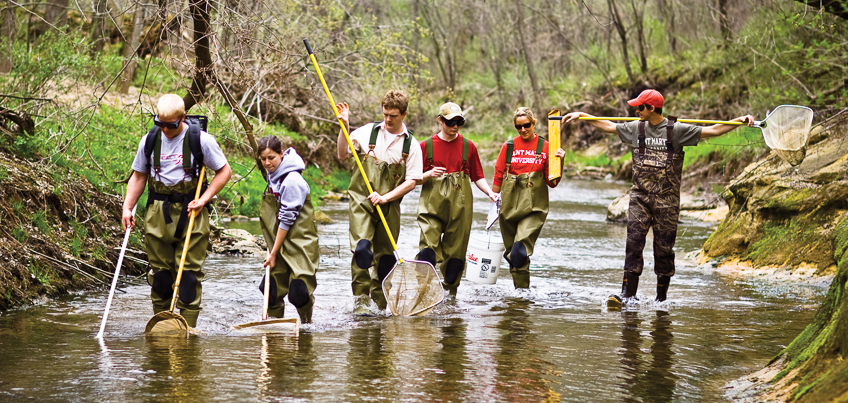 Tranquilizer Darts
(large mammals)
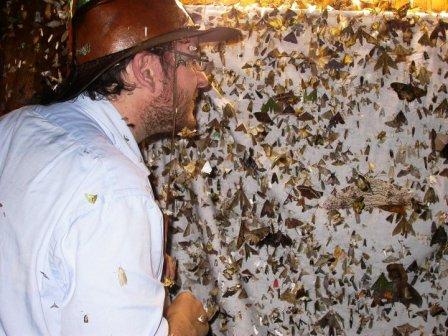 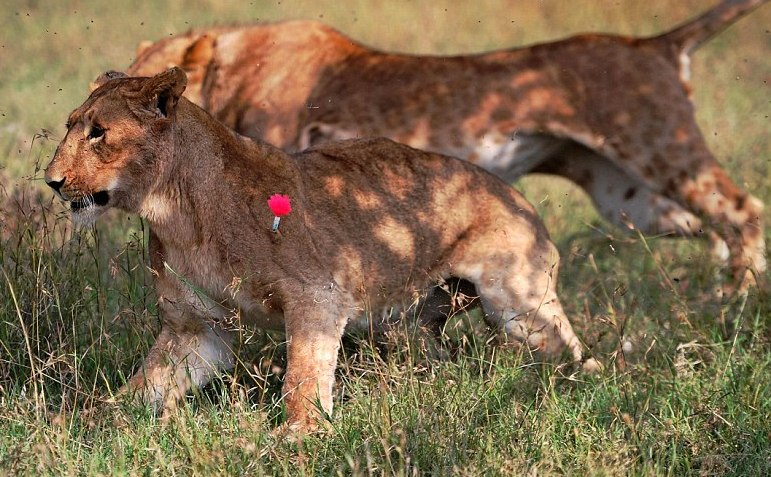 Light Trap
(insects attracted to light)
How do you decide which method to use?
Sessile vs Mobile
Type of Organism (aquatic vs flying, etc.)
Goal of the Study (species survey vs species specific, etc.)
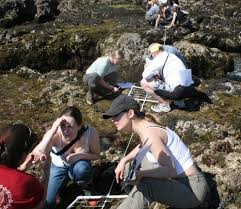 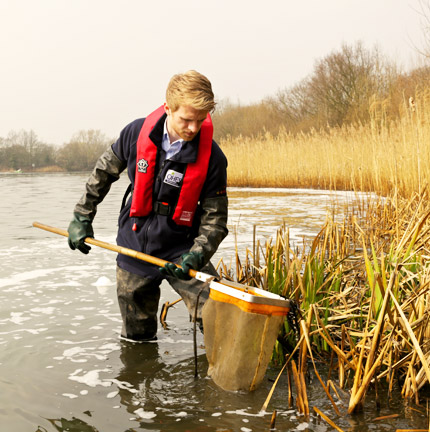 Sessile or slow moving organisms
Benefits of Quadrats
Easy to use for sessile or slow moving organisms such as snails, crabs, barnacles, coral, and plants

Drawback: Picking the right sized quadrat for your species and study area can be tricky
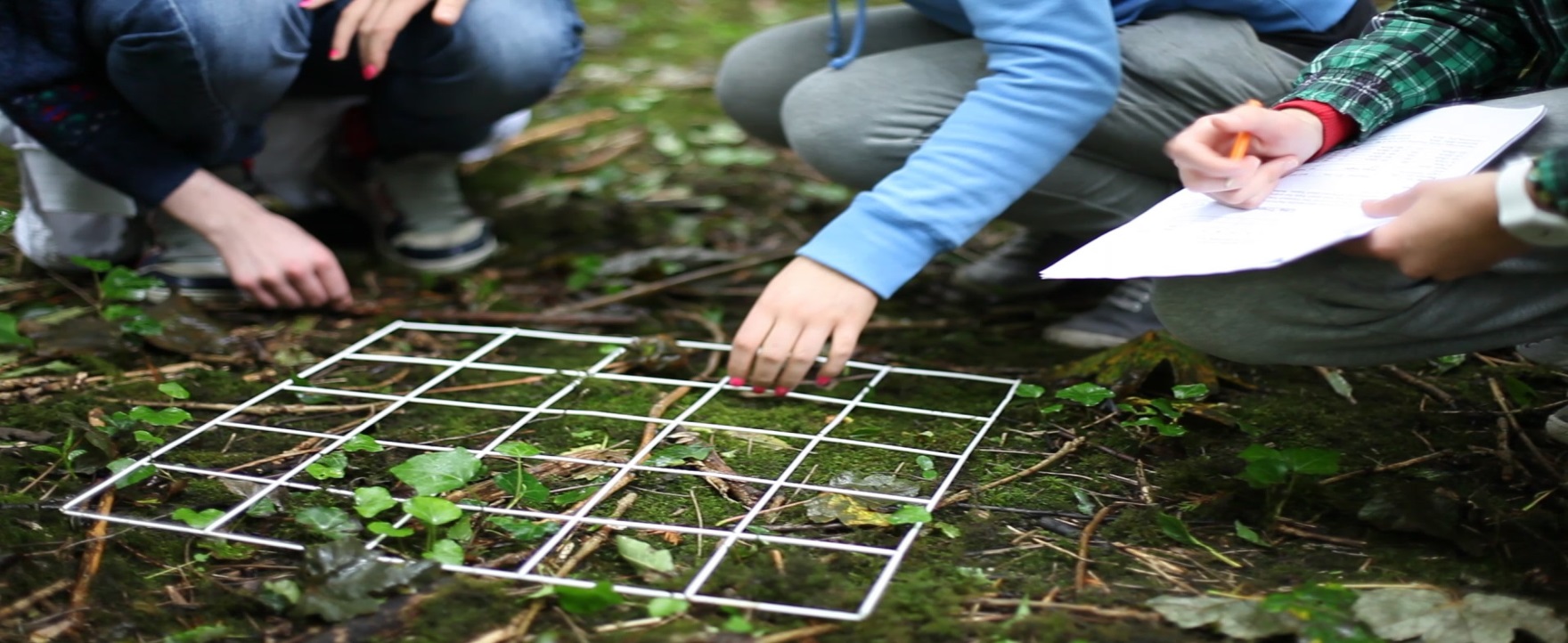 Benefits of Transects
Easy to use for sessile or slow moving organisms such as snails, crabs, barnacles, coral, and plants

Drawback: Easy to miss clumped distributions of organisms
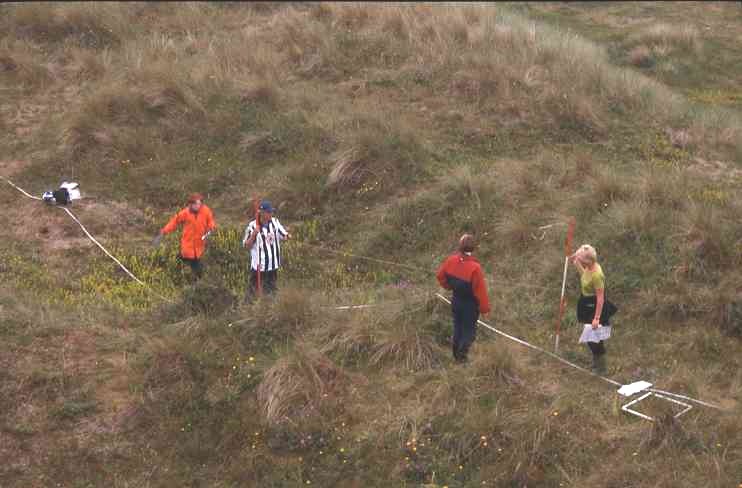 What about mobile or fast moving organisms?
Benefits of Mark-Recapture
Relatively fast and well suited to faster organisms

Drawback: You have to take into account trap-happy, trap-shy, and cryptic organisms
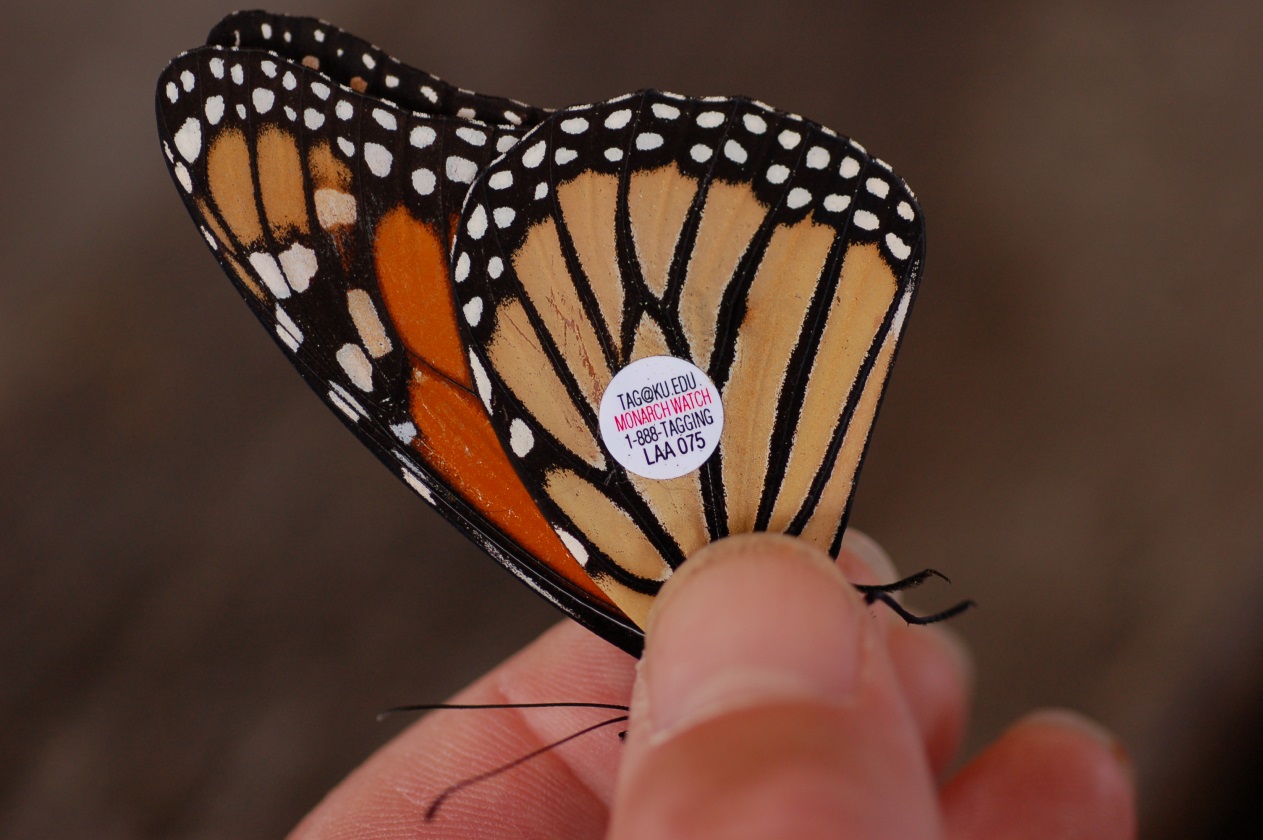 Trap Happy/Shy & Cryptic
Trap Happy = an organism that wants to be re-caught  (it is beneficial to be caught because there is food/water/warmth/safety/etc.

Trap shy = an organism that does not want to be re-caught (it found the experience traumatic or was injured)

Cryptic = two species that look identical and therefore cannot be  distinguished by sight alone
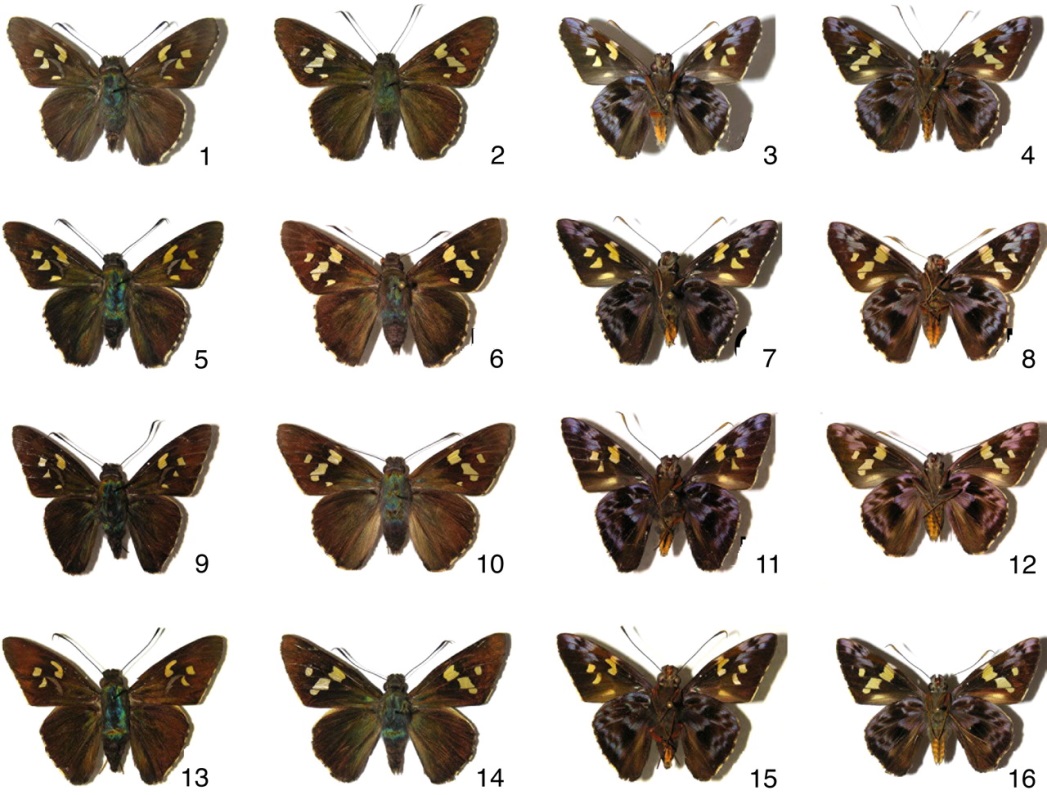 How Mark-Recapture Works
Capture a sample of the population & mark them
Set the captured organisms free & let them re-mix in the population
Sometime later, recapture another sample of the population
Record how many of your new sample have been previously marked
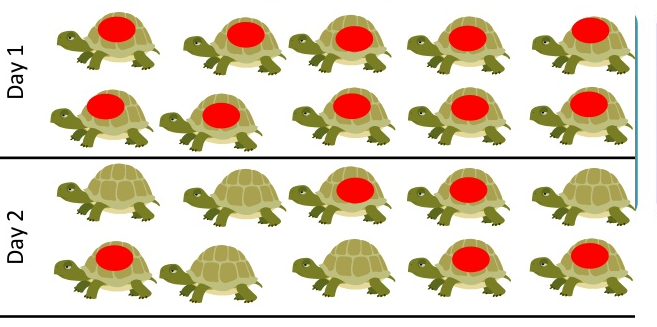 What are the assumptions?
How Mark-Recapture Works
Individuals with marks are as likely to be re-caught as unmarked individuals
Births and deaths are minimal between sampling 1 and sampling 2
Immigration and emigration is minimal between sampling 1 and sampling 2
Marked individuals re-mix randomly in the population after sampling 1
Marked individuals are neither easier nor harder to recapture
Marks are not lost between samplings
Recapture rates are high enough to generate an accurate estimate (5% of those originally caught or >M*0.05)

If any of these fail: use Bailey Correction
One last thing…population distribution
Which is the best type of distribution?
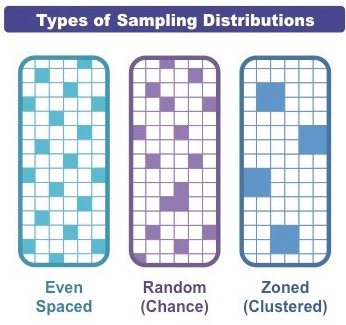 The answer may surprise you…
The answer is… Random!!
Population Distribution Matters
To understand why random is the best population distribution consider the ratio of the mean/average to the error for each type:
What you will notice is that if the samples are uniform, then you will underestimate the error ( because there is either 1 individual or no individual), and the ratio is <1

For clustered distributions you have the opposite problem, you underestimate the mean by either getting many individuals (5) or none (0), and those zeros pull your mean down. 

Random = just right!!
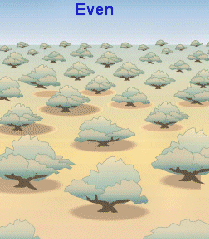 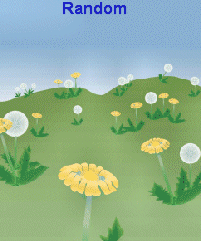 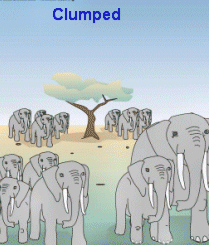 >1                     1                     <1
But, Scale also Matters!
At a small scale most organisms will probably look evenly distributed, but as you zoom out organisms will look more and more random, until you zoom out so much that they will begin to instead look clumped. 

So…if you want the best population estimate, increase/decrease your quadrat size/sample and maybe you will start to see a random distribution!
Questions so far?
Today’s Experiment: Mealworms
A bit about mealworms….
Tenebrio molitor
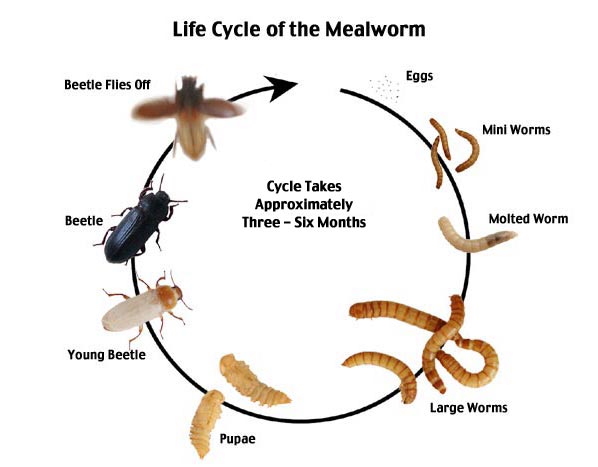 Experiment Procedure:
1. Make sure your mealworms are evenly mixed in the chickfeed
2. Use the beakers to collect a sample of mealworms & chickfeed
3. Sift through the chickfeed & collect all the mealworms
4. Transfer mealworms to a petri dish & count them, this your M (initial marked)
5. Make sure you have at least 10 mealworms! If not, collect some more.
5. Mark all of your mealworms with a small dot & let dry 2 minutes
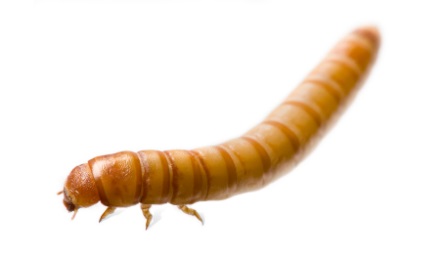 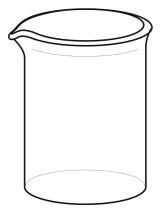 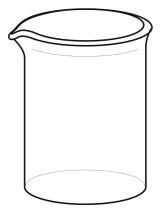 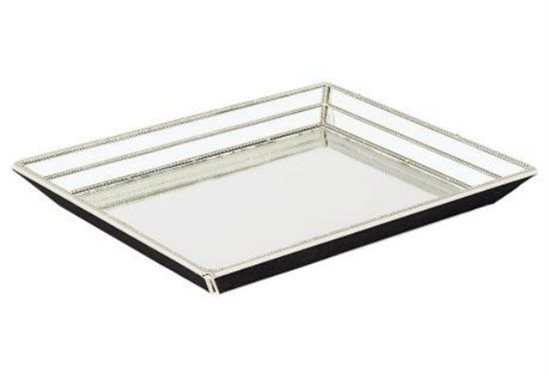 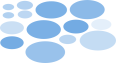 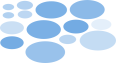 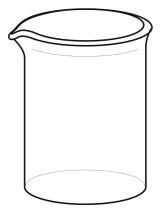 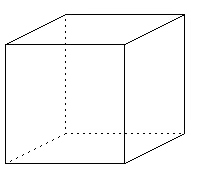 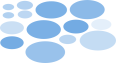 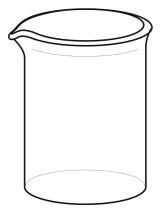 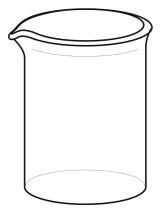 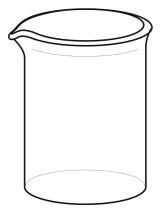 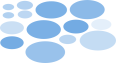 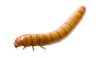 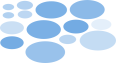 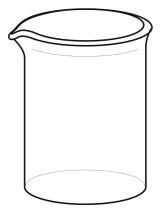 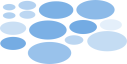 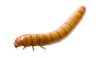 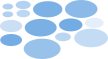 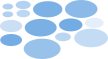 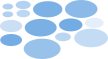 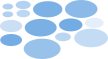 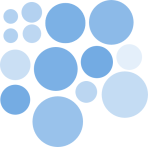 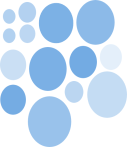 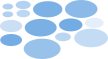 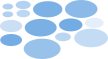 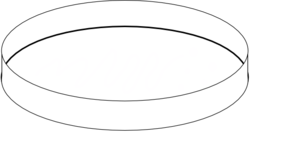 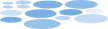 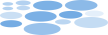 M=2
Experiment Procedure:
Return all the mealworms to the container & mix thoroughly
Recollect a new sample 
Count how many  total mealworms you collected in the new sample (C)
Count how many of the mealworms in the new sample are marked (R)
R=1
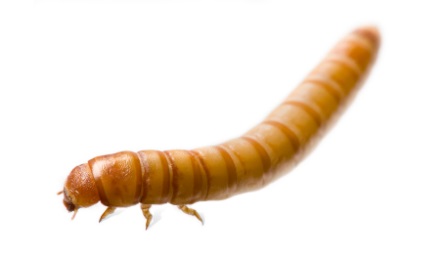 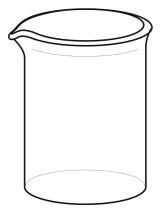 C=3
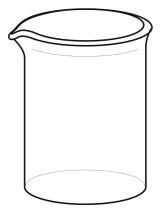 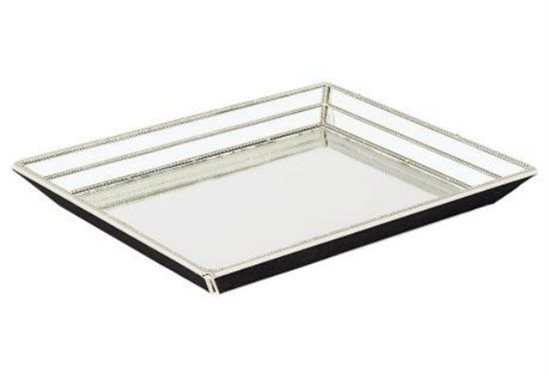 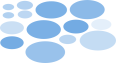 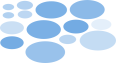 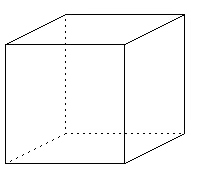 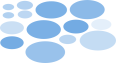 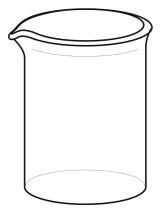 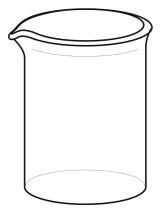 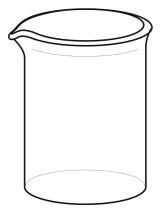 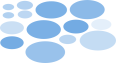 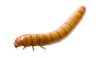 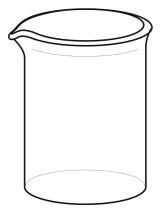 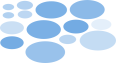 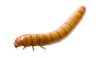 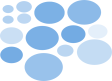 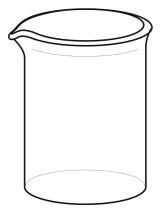 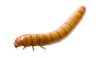 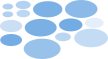 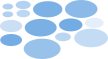 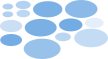 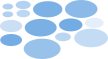 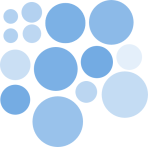 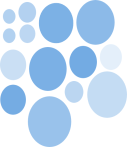 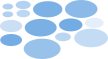 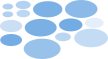 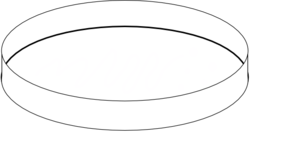 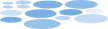 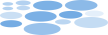 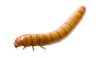 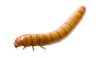 10. Decide if you need Bailey’s correction & calculate N
11. Calculate your confidence interval
12. Compare with the class, who was most accurate?
M=2
Questions so far?
Table 1. Mealworm Data from Mark-Recapture Experiment.
Table 1. Mealworm Data from Mark-Recapture Experiment.